Лекція 5Загрози в ІБ
Вразливість - це слабкість або недолік системи, яку може використати зловмисник або нападник, для здійснення несанкціонованих дій у комп'ютерній системі. 

Для використання вразливості зловмисник повинен мати принаймні один застосовний інструмент або техніку, яка може підключитися до вразливої системи. У цьому випадку вразливість також відома як поверхня атаки (attack surface).
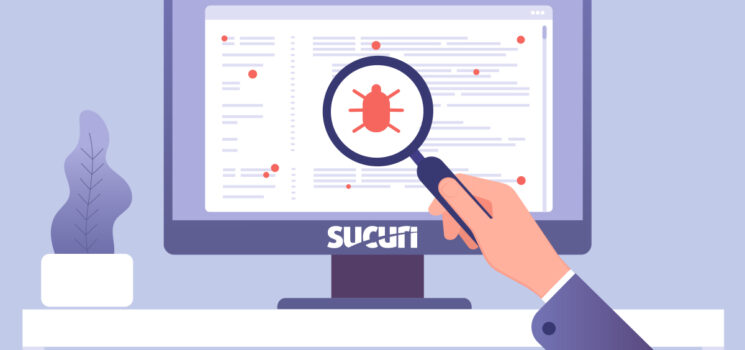 Управління вразливостями - циклічна практика виявлення, класифікації, виправлення та пом’якшення вразливостей

Уразливість з одним або декількома відомими випадками працюючих і повністю реалізованих атак класифікується як exploitable vulnerability- вразливість, для якої існує практичне застосування.

 Вікно вразливості (the window of vulnerability)  - це момент від часу, коли знайдена або виявлена діра у захищеному програмному забезпеченні, до моменту, коли доступ до неї був видалений, було встановлено/розгорнуто виправлення безпеки (оновлення безпеки) або нейтралізовано зловмисника.
Уразливість нульового дня (також відома як 0-day) - це вразливість комп'ютерного програмного забезпечення, яка невідома або не виявлена тими, хто повинен бути зацікавлений у зменшенні вразливості (включаючи постачальника цільового програмного забезпечення). 
Поки вразливість не буде виправлена, хакери можуть використовувати її для негативного впливу на комп'ютерні програми, дані, додаткові комп’ютери або мережу.  Експлуатація, спрямована на нульовий день, називається експлойтом нульової доби (zero-day exploit), або атакою нульової доби.
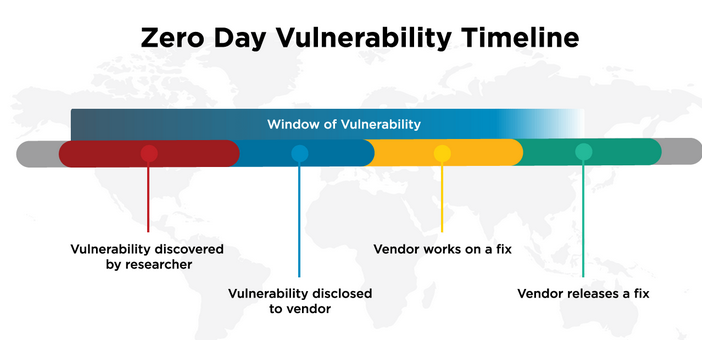 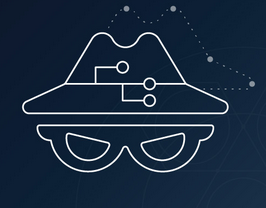 Чим менше днів минуло від виявлення 0-day вразливостей, тим більше шансів на те, щоб виправити чи пом'якшити наслідки. 
Навіть після розроблення виправлення, чим менше днів від 0-day, тим вище ймовірність того, що атака на пошкоджене програмне забезпечення буде успішною, оскільки не кожен користувач цього програмного забезпечення застосував виправлення.

 Для експлойтів нульового дня, якщо вразливість не виправлено випадково, наприклад за допомогою непов’язаного з нею оновлення, яке також усуває необхідність виправлення, специфічного для вразливості, ймовірність того, що користувач застосував оновлення ПЗ від розробника, який виправляє проблему, дорівнює нулю, тому експлуатація залишатиметься доступною.
Вразливості класифікуються відповідно до класу активів, до якого вони відносяться:      обладнання (hardware vulnerabilities)         сприйнятливість до вологості         сприйнятливість до пилу         сприйнятливість до забруднення         сприйнятливість до незахищеного зберігання
     
    програмне забезпечення (software vulnerabilities)         недостатнє тестування         відсутність аудиту коду         вада дизайну
Мережа (network vulnerabilities)     незахищені лінії зв'язку     незахищена мережева архітектураперсонал (personnel vulnerabilities)     недостатньо ретельний процес набору персоналу     недостатня обізнаність із безпекоюмісце розташування (physical site vulnerabilities)     територія, що підлягає затопленню     ненадійне джерело живленняорганізаційні (organizational site vulnerabilities)     відсутність регулярних аудитів     відсутність планів на випадок кризових ситуацій     відсутність безпекових заходів
Причини виникнення Вразливостей    
Складність: великі складні системи збільшують ймовірність виникнення недоліків та ненавмисних точок входження в систему.

Загальновживаність або «фамільярність»: використання загальновідомих кодів, програмного забезпечення, операційних систем та / або апаратних засобів збільшує ймовірність того, що зловмисник має або може знайти знання та інструменти для використання цього недоліку.
Підключення: більше фізичних з'єднань, привілеїв, портів, протоколів та служб, а також час, коли кожна із них доступний, збільшує вразливість.    
Недоліки управління паролем: користувач комп'ютера використовує слабкі паролі, які могли бути виявлені грубою силою. Користувач комп'ютера зберігає пароль на комп'ютері, де програма може отримати доступ до нього. Користувачі повторно використовують паролі між багатьма програмами та веб-сайтами.
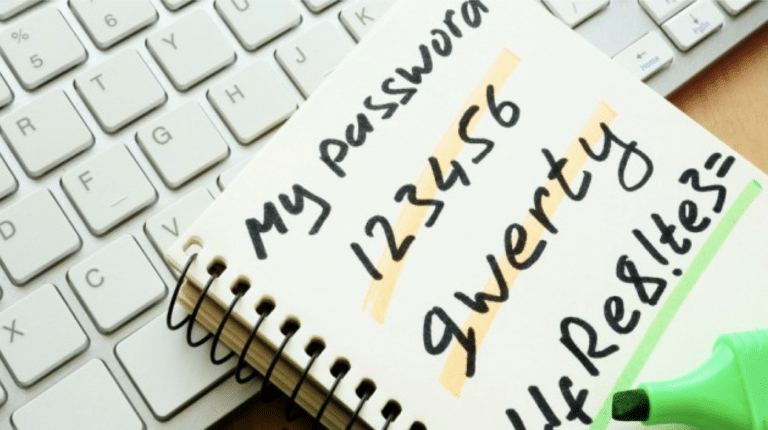 Фундаментальні недоліки в дизайні операційної системи: розробник операційної системи вирішує застосовувати неоптимальні політики щодо управління користувачем/програмою. 
Наприклад, операційні системи з такою політикою, як замовчування, дозволяють надавати кожній програмі та кожному користувачеві повний доступ до всього комп'ютера. Цей недолік операційної системи дозволяє вірусам та зловмисним програмам виконувати команди від імені адміністратора.
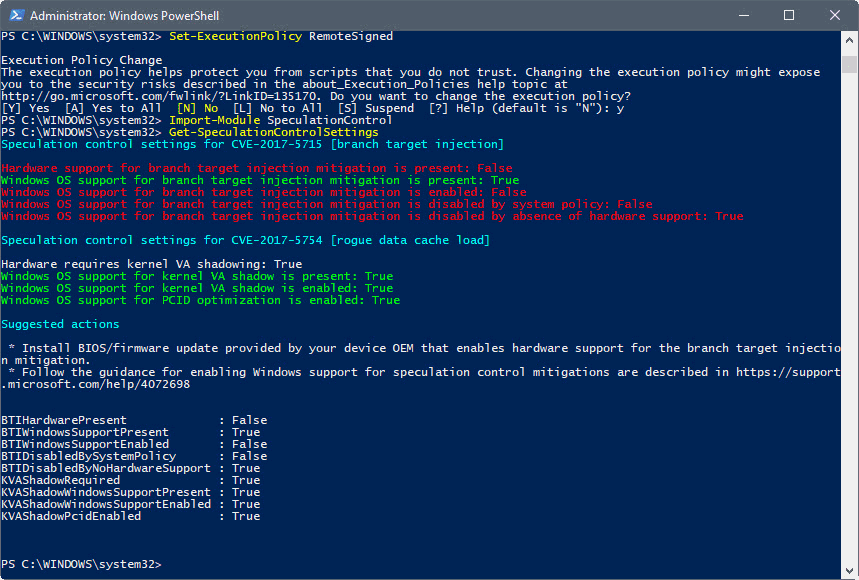 Перегляд веб-сайтів в Інтернеті: деякі веб-сайти можуть містити шкідливі шпигунські та рекламні програми, які можна встановити автоматично на комп'ютерні системи. Після відвідування цих веб-сайтів комп'ютерні системи заражаються, а особиста інформація збирається та передається стороннім особам.
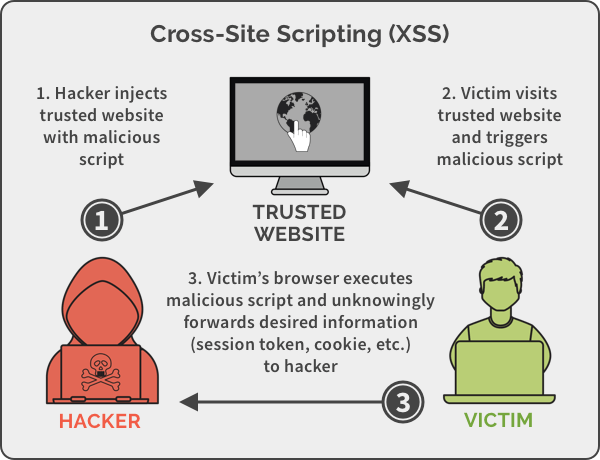 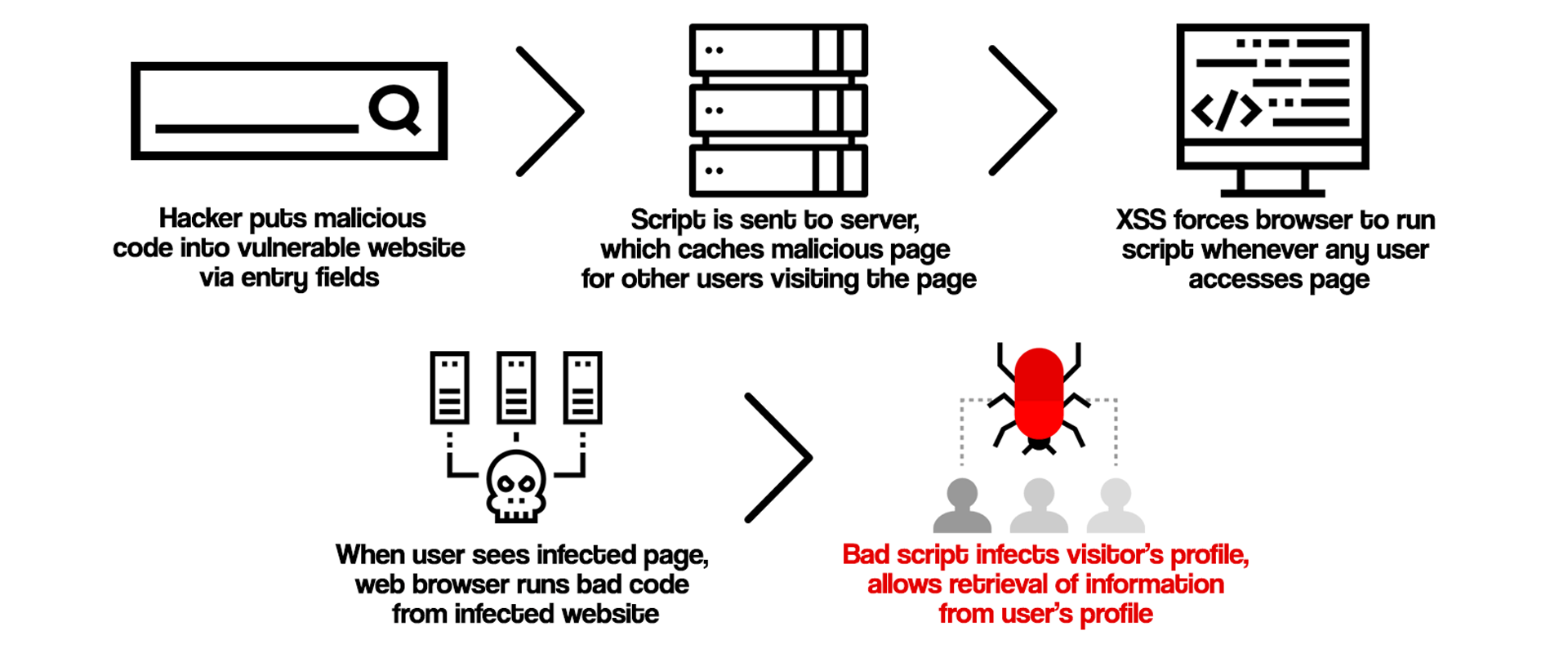 Програмні помилки: програміст залишає експлуатовану помилку в програмі. Помилка програмного забезпечення може дозволити зловмиснику зловживати програмою.
     Невпорядкований ввід користувача: програма передбачає, що всі введення користувача є безпечними. Програми, які не перевіряють введення користувача, можуть дозволити ненавмисне безпосереднє виконання команд або SQL-операторів (відомих як переповнення буфера, інжекція SQL або інші неперевірені входи).   
  Не вчитися на попередніх помилках: наприклад, більшість вразливостей, виявлених у програмному забезпеченні протоколу IPv4, виявлено і  в нових реалізаціях IPv6.
Common Vulnerabilities and Exposures
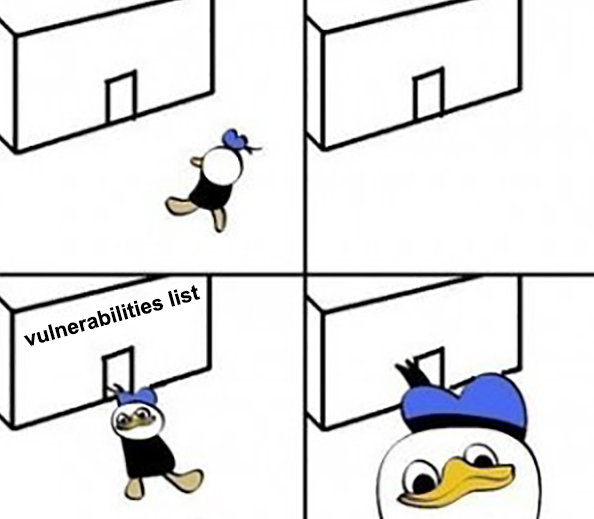 Шкідливе програмне забезпечення (Malware) - це будь-яке програмне забезпечення, яке навмисно створене для заподіяння шкоди комп'ютеру, серверу, клієнту чи комп'ютерній мережі (на відміну від цього, програмне забезпечення, яке завдає ненавмисної шкоди через деякий дефіцит, зазвичай описується як програмне забезпечення). 
Існує велика кількість видів зловмисного програмного забезпечення, включаючи 
комп'ютерні віруси, 
хробаки, 
трояни, 
програмне забезпечення-вимагачі, 
шпигунське програмне забезпечення
рекламне програмне забезпечення.
Ransomware - це тип зловмисного програмного забезпечення з криптовірології, який загрожує опублікувати дані жертви або постійно заблокувати доступ до них, якщо не буде сплачено викуп. 

Незважаючи на те, що деякі прості ransomware програми можуть заблокувати систему таким чином, що обізнаному людині не важко повернути собі доступ, більш розвинене зловмисне програмне забезпечення використовує техніку, яку називають криптовалютним вимагання, в якій вона шифрує файли жертви, роблячи їх недоступними, і вимагає виплати викуп для їх розшифрування. 
У разі належно реалізованої криптовирусної атаки вимагання відновлення файлів без ключа дешифрування є нерозв'язною проблемою +  важко відстежувати цифрові валюти, такі як Ukash або Bitcoin та інші криптовалюти, що використовуються для викупів.
Це ускладнює відстеження та притягнення до відповідальності винних.
Криптовірусне вимагання - це троьхкрокова операція, який здійснюється між нападником та жертвою.   1.  [зловмисник → жертва] Зловмисник генерує пару ключів і розміщує відповідний відкритий ключ у зловмисному ПЗ. Зловмисне програмне забезпечення потрапляє в систему жертви.
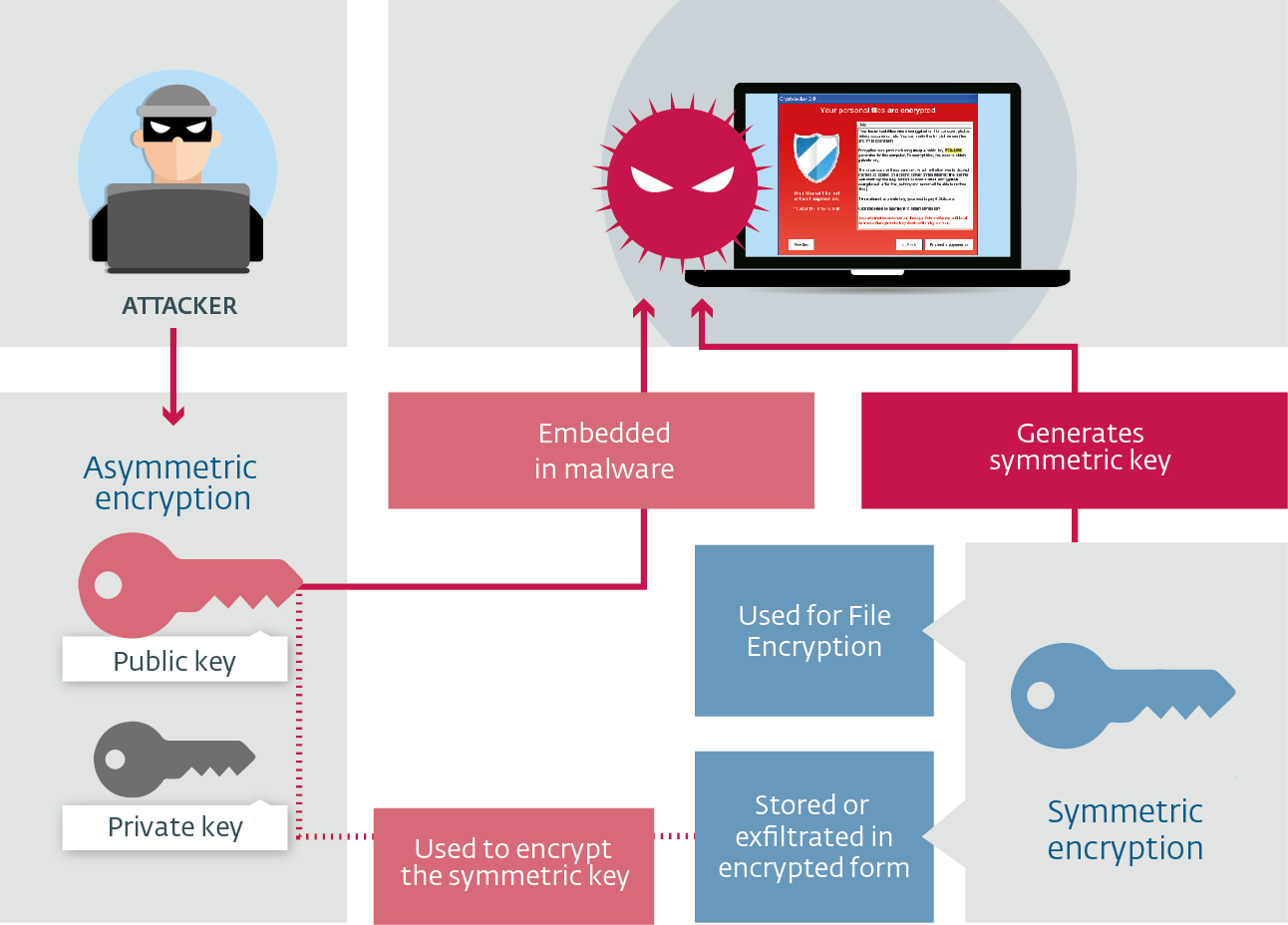 2. [жертва → зловмисник] Щоб здійснити криптовірусну атаку вимагання, зловмисне програмне забезпечення генерує випадковий симетричний ключ і шифрує ним дані жертви. 
Воно використовує відкритий ключ у шкідливому ПЗ для шифрування симетричного ключа. Цей процес відомий як гібридне шифрування, і це призводить до невеликого асиметричного шифротексту, а також до симетричного шифротексту даних жертви. 
Він зводить на нуль симетричний ключ та вихідні дані простого тексту для запобігання відновлення. 
Він висилає користувачеві повідомлення про те, що включає асиметричний шифротекст та спосіб сплати викупу. Потерпілий надсилає нападникові асиметричний шифротекст та електронні гроші.
3. [зловмисник → жертва] Зловмисник отримує плату, розшифровує асиметричний шифротекст за допомогою приватного ключа зловмисника та надсилає потерпілому симетричний ключ. Потерпілий розшифровує зашифровані дані необхідним симетричним ключем, тим самим завершуючи атаку.
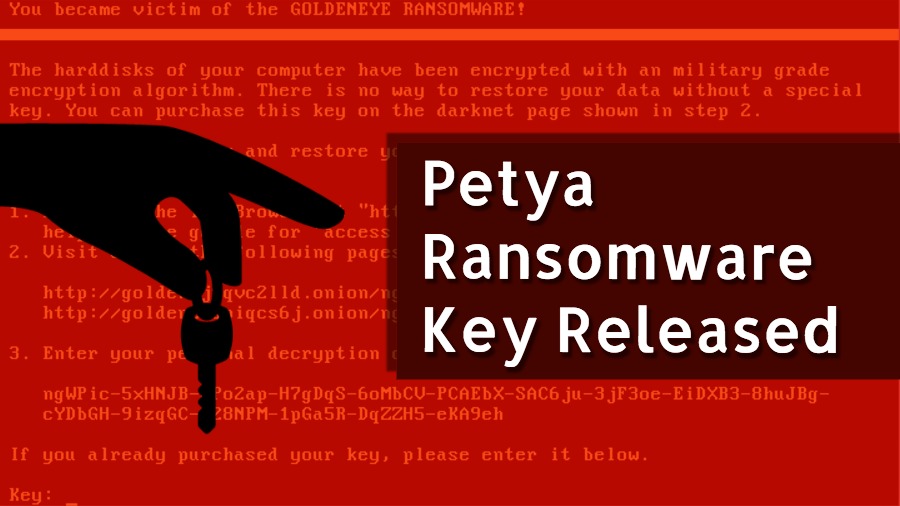 Симетричний ключ генерується випадковим чином і не допоможе іншим жертвам. У жодному разі приватний ключ зловмисника не піддається впливу жертв, і жертві потрібно лише надіслати дуже маленький шифротекст (зашифрований симетрично-шифровий ключ) нападника.Атаки ransomware, як правило, здійснюються за допомогою трояів, введення в систему через, наприклад, шкідливого вкладеного файлу, вбудованого посилання в електронну пошту фішингу або вразливості в мережевій службі. Потім програма запускає корисне навантаження, яка блокує систему певним чином, або заявляє, що заблокує систему, але не робить цього (наприклад, програма, яка відлякує програмне забезпечення). Корисні навантаження можуть відображати фальшиве попередження, написане таким суб'єктом, як правоохоронний орган, стверджуючи, що система використовується для незаконних дій, і містить як порнографію та "піратські" ПЗ.
"Троянський кінь" або "Троян" - це будь-яке шкідливе програмне забезпечення, яке вводить користувачів в оману щодо його справжнього наміру.
Трояни, як правило, розповсюджуються в якійсь формі соціального інжинірингу, наприклад, коли користувач примушується виконати вкладення електронної пошти, замасковане, щоб виглядати не підозрілим (наприклад, звичайну форму, яку потрібно заповнити), або натиснувши на якусь фальшиву рекламу в соціальній мережі чи деінде.
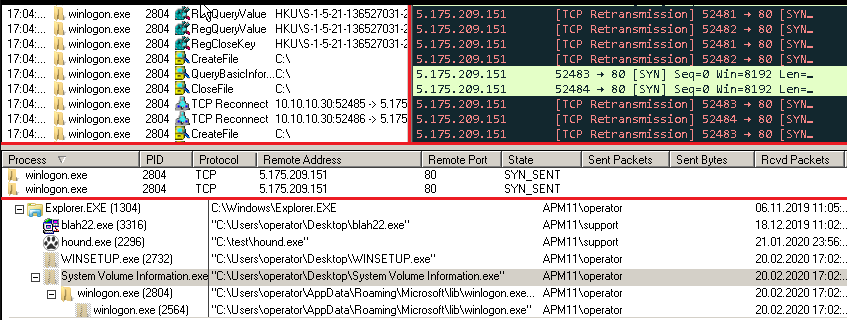 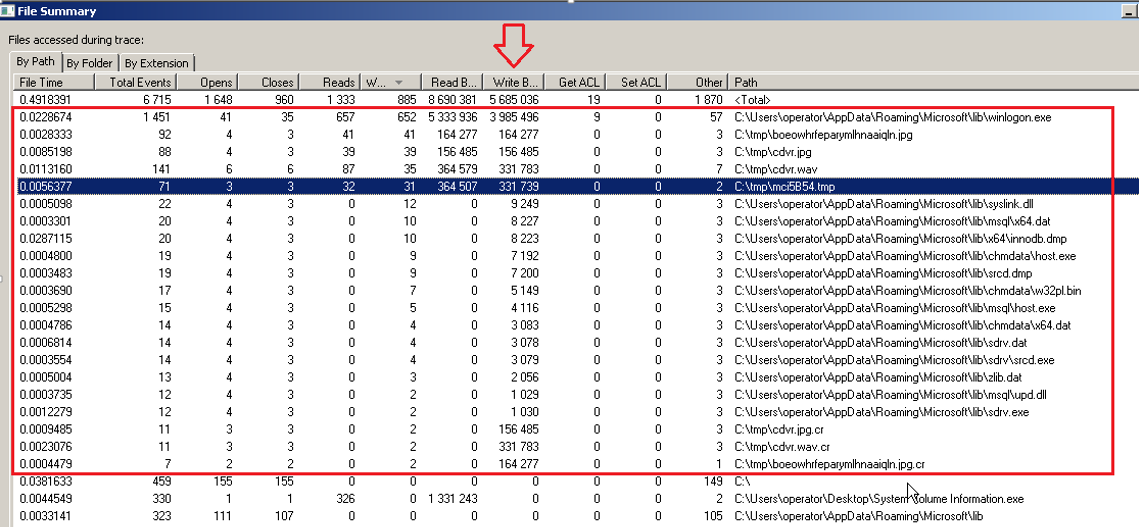 Незважаючи на те, що їх корисне навантаження може бути будь-яким, багато сучасних форм виконують функцію "бекдор", звертаючись до контролера, який може мати несанкціонований доступ до постраждалого комп'ютера. Трояни можуть дозволити зловмиснику отримати доступ до особистих даних користувачів, таких як банківська інформація, паролі чи особисті дані. Вони також можуть видалити файли користувача або заразити інші пристрої, підключені до мережі. Атаки ransomwareчасто здійснюються за допомогою трояна.На відміну від комп'ютерних вірусів та червів, трояни, як правило, не намагаються ввести себе в інші файли чи іншим чином розповсюджуватися.
Комп'ютерний вірус - це тип комп'ютерної програми, який при виконанні реплікує себе, змінюючи інші комп'ютерні програми та вставляючи власний код. Коли ця реплікація проходить успішно, уражені ділянки потім вважаються "зараженими" комп'ютерним вірусом.Розробники вірусів використовують соціальну інженерію та детальні знання про вразливості безпеки, щоб спочатку заразити системи та поширити вірус. 
Переважна більшість вірусів націлена на системи Microsoft Windows, використовуючи різноманітні механізми зараження нових хостів, і часто використовують складні стратегії протидії виявленню / прихованості для ухилення від антивірусного програмного забезпечення. 
Мотиви створення вірусів можуть включати пошук прибутку (наприклад, за допомогою викупу), бажання надіслати політичне повідомлення, особисте розвага, продемонструвати, що в програмному забезпеченні існує вразливість, для саботажу та відмови в обслуговуванні, або просто тому, що вони хочуть вивчити проблеми кібербезпеки.
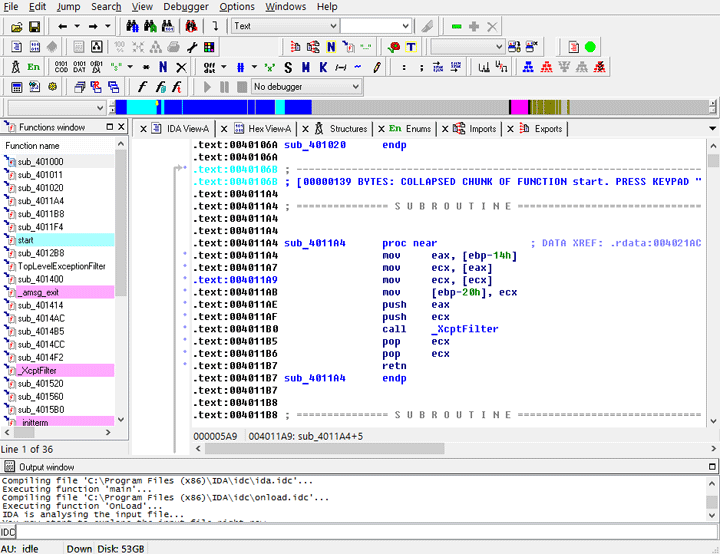 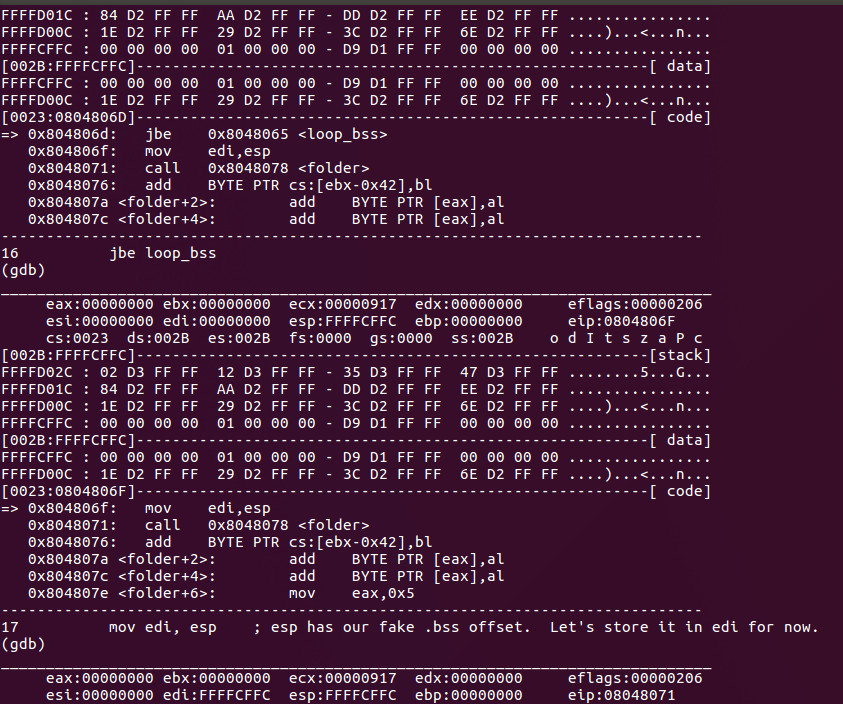 Кожен комп’ютерний вірус повинен містити процедуру пошуку, яка знаходить нові файли або нові диски, які є цільовими цілями зараження. 

По-друге, кожен комп'ютерний вірус повинен містити процедуру копіювання в програму, яку шукає звичайна програма пошуку.

     Три основні частини вірусу:
Механізм зараження
Тригер
Корисне навантаження
Механізм зараженняМеханізм зараження (його також називають "вектором зараження") - це те, як вірус поширюється або розповсюджується. Зазвичай вірус має процедуру пошуку, яка знаходить нові файли або нові диски для зараження.
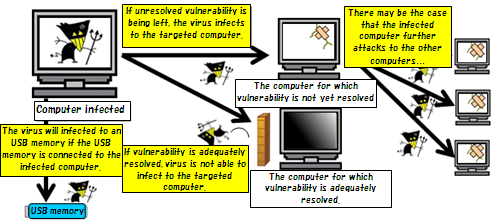 ТригерТригер, який також відомий як логічна бомба, - це компільована версія, яка може бути активована будь-коли в межах виконуваного файлу під час запуску вірусу, що визначає подію або умову активізації або доставки зловмисного "корисного навантаження", наприклад певна дата, конкретний час, особлива наявність іншої програми, ємність диска, що перевищує деякий ліміт, або подвійне клацання, що відкриває певний файл.

Корисне навантаження"Корисне навантаження" - це фактичне тіло віруса або дані, які виконують фактичну шкідливу мету вірусу. Діяльність корисного навантаження може бути помітною (наприклад, тому що вона змушує систему сповільнюватись або «заморожувати»), оскільки більшість часу саме «корисне навантаження» вже є шкідливою діяльністю 
або часом неруйнівною, але розповсюджувальною, що називається Вірус-обман .
Цей життєвий цикл можна розділити на чотири фази:
1.Спокійна фазаПрограма вірусу на цьому етапі не працює. Програма вірусу встигла отримати доступ до комп'ютера або програмного забезпечення цільового користувача, але під час цього етапу вірус не вживає жодних дій. Врешті-решт вірус активується «тригером», який визначає, яка подія буде виконувати вірус. Не всі віруси мають цю стадію.
2. Фаза розмноженняВірус починає розмножуватися, тобто розмножується і розмножується. Вірус розміщує копію себе в інших програмах або в певних системних областях на диску. Копія може бути не ідентичною розповсюджувальній версії; віруси часто «перетворюються» або змінюються, щоб ухилитися від виявлення ІТ-фахівцями та антивірусним програмним забезпеченням. Кожна заражена програма тепер буде містити клон вірусу, який сам вступить у фазу поширення.
3. Фаза запускуСпокійний вірус переходить у цю фазу, коли він активований, і тепер виконуватиме функцію, для якої він був призначений. Фаза запуску може бути спричинена різноманітними системними подіями, включаючи підрахунок кількості разів, яку ця копія вірусу зробила копією. 
Спусковий механізм може виникнути, коли працівник припиняє свою роботу або пройшов певний проміжок часу, щоб зменшити підозру.
4. Етап виконанняЦе фактична робота вірусу, де буде випущено «корисне навантаження». Це може бути руйнівним, наприклад, видаленням файлів на диску, збоєм у роботі системи або пошкодженням файлів або відносно нешкідливими, такими як спливаючі жартівливі або політичні повідомлення на екрані.
Комп'ютерний черв'як - це самостійна комп’ютерна програма, яка реплікує себе з метою поширення на інші комп’ютери. Часто він використовує комп'ютерну мережу для поширення, покладаючись на збої безпеки на цільовому комп'ютері для доступу до нього. Черв'яки майже завжди завдають хоч деякої шкоди мережі, навіть якщо лише споживаючи пропускну здатність, тоді як віруси майже завжди пошкоджують або змінюють файли на цільовому комп'ютері.
Багато хробаків призначені лише для поширення, і не намагаються змінити системи, через які вони проходять. Однак, як показали черв'яки Морріса та Mydoom, навіть ці хробаки, що не містять корисної навантаження, можуть спричинити великі порушення через збільшення мережевого трафіку та інші непередбачувані ефекти.
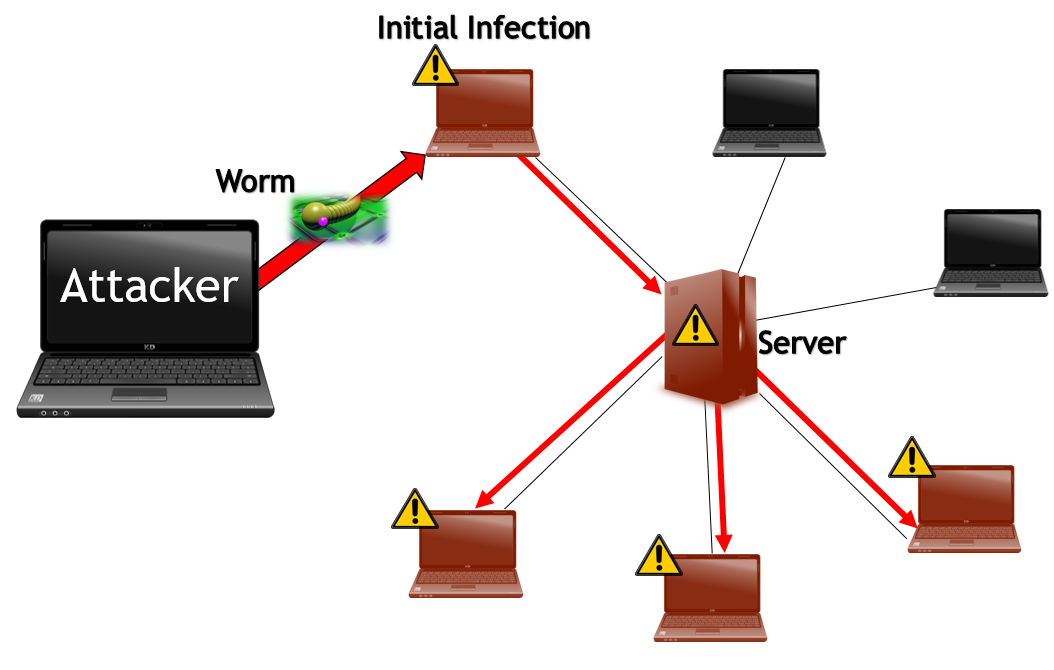 Противірусне та антивірусне програмне забезпечення (Anti-virus and anti-malware software)

Конкретний компонент антивірусного та anti-malware програмного забезпечення, який зазвичай називають сканером реального часу, заглиблюється в ядро операційної системи або ядра та функціонує таким само як певна зловмисна програми намагатися працювати, хоча і з дозволу користувача для захисту системи. 
Щоразу, коли операційна система отримує доступ до файлу, сканер під час доступу перевіряє, чи файл є "законним" файлом чи ні. 
Якщо сканер ідентифікує файл як шкідливе програмне забезпечення, операція доступу буде зупинена, сканер буде оброблятися файлом заздалегідь визначеним способом (як була налаштована антивірусна програма під час встановлення / після встановлення) та сповістить користувача.
Це може мати істотний вплив на продуктивність операційної системи, хоча ступінь впливу залежить від того, наскільки якісно написаний код сканера. Мета - зупинити будь-які операції, які зловмисне програмне забезпечення може здійснити в системі до їх виникнення, включаючи дії, які можуть використовувати помилки або викликати несподівану поведінку операційної системи.
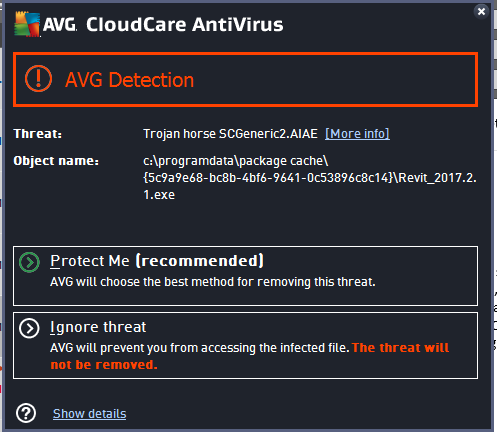 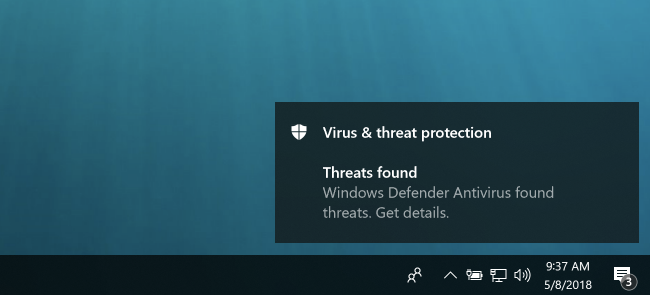 Програми проти зловмисного програмного забезпечення можуть боротися з malware двома способами:

Вони можуть забезпечити захист в реальному часі від встановлення malware на комп’ютер. Цей тип захисту від malware працює так само, як і антивірусний захист, оскільки anti- malware сканує всі вхідні мережеві дані на предмет malware та блокує будь-які загрози, на які він потрапляє.
    Anti- malware можна використовувати виключно для виявлення та видалення malware, яке вже встановлено на комп'ютер. Цей тип ПЗ проти malware  сканує вміст реєстру Windows, файли операційної системи та встановлені програми на комп’ютері та надає список знайдених загроз, що дозволяє користувачеві вибирати, які файли видалити чи зберегти, або порівняти цей список до списку відомих компонентів malware, видаляючи файли, які відповідають критеріям.
Захист у режимі реального часу від malware працює ідентично антивірусному захисту в режимі реального часу: ПЗ сканує дискові файли під час завантаження та блокує активність компонентів, які, як відомо, представляють шкідливі програми. 

У деяких випадках воно також може перехоплювати спроби встановити пускові елементи або змінити налаштування браузера. Оскільки багато компонентів malware  встановлюються внаслідок експлуатації браузера або помилок користувача, використовуючи захисне програмне забезпечення (деякі з яких є malware, хоча багато - ні) для перегляду браузерів "пісочниці" (по суті, ізольований від комп'ютера браузер і, отже, будь-яке зловмисне програмне забезпечення не може зашкодити) також можуть бути ефективними, допомагаючи обмежити будь-яку заподіяну шкоду.
Фішинг - це шахрайська спроба отримати конфіденційну інформацію, таку як імена користувачів, паролі та реквізити кредитної картки, маскуючи себе як надійну особу в електронному спілкуванні. Зазвичай здійснюється підробкою електронною поштою або миттєвими повідомленнями, він часто спрямовує користувачів вводити особисту інформацію на підроблений веб-сайт, який відповідає зовнішньому вигляду законного сайту.
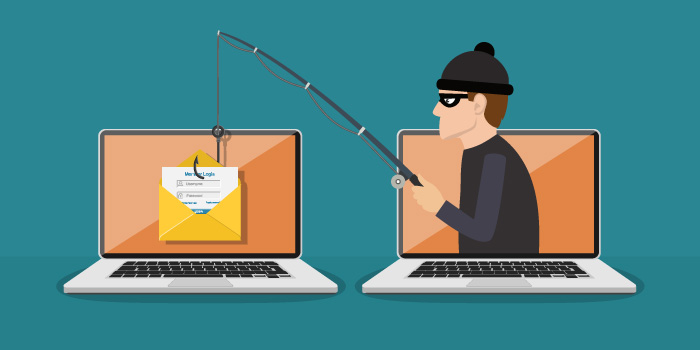 Фішинг - приклад методів соціальної інженерії, що використовуються для обману користувачів. Користувачів часто заманюють повідомленнями, які вважають, що вони отримують довірених сторін, таких як соціальні веб-сайти, аукціонні сайти, банки, онлайн-платіжні процесори чи ІТ-адміністратори.
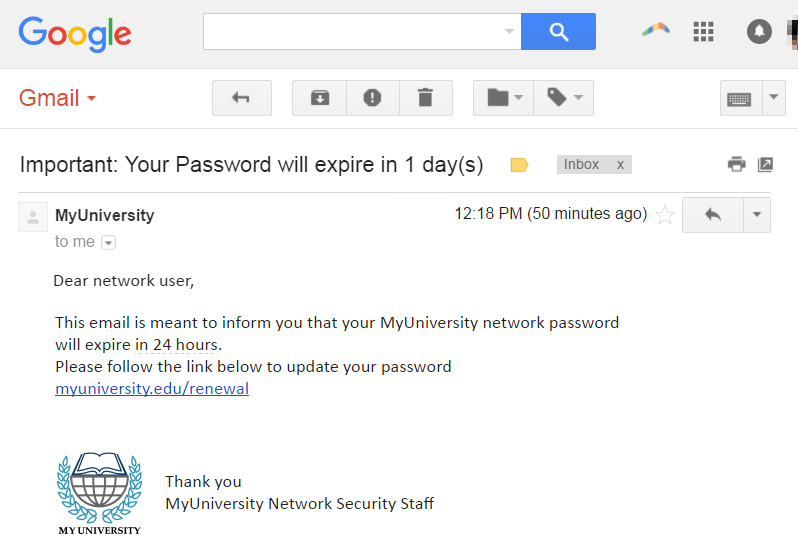 Спроби розібратися з фішинг-інцидентами включають:
законодавство, 
навчання користувачів, 
поінформованість громадськості 
заходи технічної безпеки (останні пов'язані з фішинг-атаками, що часто використовують слабкі місця в поточній безпеці в Інтернеті).
Види фішингу
Spear phishing
Спроби фішингу, спрямовані на конкретних осіб або компаній, відомі як підводний фішинг. На відміну від масового фішингу, нападники фішинг-підводів часто збирають та використовують особисту інформацію про свою ціль, щоб збільшити ймовірність успіху.Threat Group-4127 (Fancy Bear) застосував тактику фішингу, щоб націлити облікові записи електронної пошти, пов’язані з президентською кампаніями Хілларі Клінтон 2016 року. Вони напали на понад 1800 облікових записів Google і застосували домен account-google.com, щоб погрожувати цільовим користувачам.
WhalingТермін whaling позначає фішингові атаки, спрямовані спеціально на старших керівників та інші гучні цілі. У цих випадках вміст буде створено для вищого керівника та ролі людини в компанії. Вміст електронного листа може бути виконавчим питанням, таким як повістка в суд або скарга клієнта.
Clone phishing
Clone phishing- це тип фішинг-атаки, за допомогою якого легітимний і раніше поставлений електронний лист, що містить вкладення чи посилання, містить вміст та адресу одержувача та використовується для створення майже ідентичного або клонованого електронного листа. Вкладення або посилання в електронній пошті замінюється шкідливою версією, а потім надсилається з електронної адреси, підробленої, і, здається, надходить від оригінального відправника. Він може претендувати на відсилання оригіналу або оновлену версію до оригіналу. Зазвичай для цього потрібен або відправник, або одержувач, які були попередньо взламані зловмисною стороною, щоб отримати законний електронний лист.
Link manipulation

Більшість методів фішингу використовують певну форму технічного обману, розроблену для створення посилання в електронній пошті (та підробленому веб-сайті, на який він веде), як правило, належать до підробленої організації. Неправильно написані URL-адреси або використання субдоменів є загальними хитрощами, якими користуються фішерів. У наведеному нижче прикладі URL-адреси http://www.yourbank.example.com/ виявляється, що URL-адреса перенесе вас до розділу з прикладом веб-сайту вашого банку; насправді ця URL-адреса вказує на розділ "ваш банк" (тобто фішинг) на прикладі веб-сайту. Ще одна поширена хитрість - зробити так, щоб відображений текст для посилання (текст між тегами <A>) пропонував надійне місце призначення, коли посилання насправді переходить на сайт фішерів. Багато клієнтів електронної пошти та веб-браузери показуватимуть цільову URL-адресу посилання в рядку стану, наводивши на неї мишу. Однак така поведінка може за певних обставин перекрити фішером. Еквівалентні мобільні додатки зазвичай не мають цієї функції попереднього перегляду.
Filter evasion
Фішери іноді використовують зображення замість тексту, щоб ускладнити фільтрам проти фішингу, щоб виявити текст, який зазвичай використовується в фішинг-листах. У відповідь більш досконалі фільтри проти фішингу здатні відновити прихований текст у зображеннях за допомогою OCR (оптичне розпізнавання символів).

Підробка веб-сайтівДеякі фішинг-шахраї використовують команди JavaScript для того, щоб змінити адресний рядок веб-сайту, на який вони ведуть. Це робиться або розміщенням зображення законної URL-адреси над адресним рядком, або закриттям оригінальної панелі та відкриттям нового з законною URL-адресою.
Приховане перенаправленняПриховане переадресація - це тонкий спосіб виконувати фішинг-атаки, завдяки якому посилання видаються законними, але фактично перенаправляють жертву на веб-сайт зловмисника. Недолік зазвичай маскується під спливаючим входом для входу на основі домену постраждалого сайту. Це може впливати на OAuth 2.0 та OpenID на основі відомих параметрів експлуатації. Це часто використовує відкриті переадресації та вразливості XSS на веб-сайтах сторонніх додатків. Користувачі також можуть бути перенаправлені на фішинг-сайти таємно через шкідливі розширення браузера.Звичайні спроби фішингу можна легко помітити, оскільки URL-адреса зловмисної сторінки зазвичай відрізняється від реального посилання на сайт. Для прихованого переспрямування зловмисник може використовувати реальний веб-сайт замість цього, зіпсувавши сайт діалоговим вікном, що викликає зловмисне вхід. Це робить приховану переадресацію відмінною від інших.
Соціальна інженеріяКористувачів можна заохочувати натискати на різні види несподіваного вмісту з різних технічних та соціальних причин. Наприклад, шкідливе вкладення може замаскуватися як доброякісне пов’язане Google Doc.Можливо, користувачів може обурити фальшива історія новин, натиснути посилання та заразитися.
Голосовий фішингНе всі фішинг-атаки вимагають підробленого веб-сайту. Повідомлення, які стверджували, що були з банку, казали користувачам набрати номер телефону щодо проблем з їхніми банківськими рахунками. Після набору номера телефону (який належить фішеру та надається послугою передачі голосу через IP), запити повідомляють користувачам ввести номери своїх рахунків та PIN-код. Vishing (голосовий фішинг) іноді використовує підроблені дані ідентифікатора абонента, щоб видати, що дзвінки надходять від надійної організації.
Rootkit - це сукупність комп’ютерного програмного забезпечення, як правило, шкідливого, призначеного для забезпечення доступу до комп'ютера або області його програмного забезпечення, яка не дозволена іншим чином (наприклад, несанкціонованому користувачеві) і часто маскує його існування або існування іншого програмного забезпечення . Термін rootkit - це портманто "root" (традиційна назва привілейованого облікового запису в Unix-подібних операційних системах) та слово "kit" (яке посилається на програмні компоненти, що реалізують інструмент). Термін "rootkit" має негативні конотації через асоціацію зі шкідливим програмним забезпеченням.
Установка Rootkit може бути автоматизована, або зловмисник може встановити її після отримання доступу до root або Administrator. Отримання цього доступу є результатом прямої атаки на систему, тобто використання відомої вразливості (наприклад, ескалації привілеїв) або пароля (отриманого шляхом розлому або тактики соціальної інженерії, як "фішинг"). Після встановлення стає можливим приховати вторгнення, а також зберегти привілейований доступ. Повний контроль над системою означає, що існуюче програмне забезпечення можна змінювати, включаючи програмне забезпечення, яке в іншому випадку може бути використане для його виявлення або обходу.
Виявлення корінних програм важко, оскільки руткіт може підривати програмне забезпечення, яке призначене для його пошуку. Методи виявлення включають використання альтернативної та надійної операційної системи, методів, що базуються на поведінці, сканування підписів, різницевого сканування та аналізу скидання пам’яті. Видалення може бути складним або практично неможливим, особливо у випадках, коли руткіт знаходиться в ядрі; перевстановлення операційної системи може бути єдиним доступним рішенням проблеми. У роботі з руткітами програмного забезпечення для видалення може знадобитися заміна апаратного забезпечення або спеціалізоване обладнання.
keylogging- це дія запису (ведення журналу) клавіш, натиснутих на клавіатурі, як правило, приховано, так що особа, яка користується клавіатурою, не знає, що за їхніми діями контролюється. Потім дані можуть бути отримані особою, яка керує програмою ведення журналу. Кейлоггер може бути програмним чи апаратним забезпеченням.Хоча самі програми є легальними, оскільки багато з них розроблені таким чином, щоб роботодавці могли наглядати за використанням своїх комп'ютерів, кейлоггери найчастіше використовуються для крадіжки паролів та іншої конфіденційної інформації.Кейлогінг також може бути використаний для вивчення взаємодії людина-комп'ютер. Існує безліч методів керування журналами: вони варіюються від апаратних та програмних підходів до акустичного аналізу.
DoS-атака - це кібер-атака, при якій злочинець намагається зробити машину чи мережевий ресурс недоступним для своїх призначених користувачів тимчасово або невизначено порушуючи послуги хоста, підключеного до Інтернету. Відмова в обслуговуванні зазвичай здійснюється за допомогою заливання цільової машини або ресурсу зайвими запитами, намагаючись перевантажити системи та запобігти виконанню деяких або всіх законних запитів.У розподіленій атаці відмови у наданні послуги (атака DDoS) вхідний трафік, що затоплює жертву, походить з багатьох різних джерел. Це фактично унеможливлює зупинку атаки просто блокуванням одного джерела.Атака DoS або DDoS є аналогом групи людей, що переповнюють вхідні двері магазину, що ускладнює вступ законних клієнтів, тим самим порушуючи торгівлю.Злочинці злочинців DoS часто націлюють на сайти чи сервіси, розміщені на високопрофільних веб-серверах, таких як банки або шлюзи платежів за кредитними картками. Помста, шантаж і активізм можуть мотивувати ці напади.
Дякую за увагу!